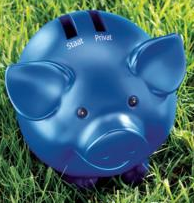 Vertriebs-Information   Riester
Aktion 21540
P Leben M - Riester Bestandsbearbeitung 2023
Riester Bestandsbearbeitung 2023
M-MKK-MK-VAB
Munich
Mai 2023
4 gute Gründe für die Bearbeitung der Aktion
1
2
Staatliche Förderung sichern 

Unterstützen Sie Ihre Kunden, dass deren Vorsorge auf dem neuesten Stand ist.

Dadurch sichern Sie, dass der Kunde seine staatliche Förderung ausgeschöpft und die Altersvorsorge weiter ausgebaut wird.
Übersicht Kundendaten

Über das ACA stellen wir Ihnen Ihre Aktions-Kunden mit vielen Zusatzinformationen für eine sinnvolle und erfolgreiche Bestandsbearbeitung zur Verfügung
© Allianz 2023
3
4
Steigerung der Kundenzufriedenheit und Kundentreue

Durch regelmäßige Pflege und Ausschöpfung der Zulagen erreichen Sie eine hohe Kundenzufriedenheit und Kundentreue.
Verkaufs-Chancen
 
Die Aktion ist ein hervorragender Tür-Öffner und bietet gute Chancen für gezieltes Cross-Selling.
2
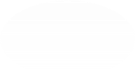 Handlungs-optionen
Die Aktion im Überblick
Kundenansprache
Ziele
Beratung Ihrer Bestandskunden 
optimale Ausschöpfung der staatlichen Förderung 
regelmäßige Vertragsüberprüfung und ggf. Anpassung der bestehenden Allianz RiesterRenten
Zur optimalen Kundenansprache wurden sechs verschiedene Handlungsoptionen definiert:
Option 1:
Erhöhung auf max. Beitrag
Option 4:
Identifikationsnummer einholen
Zielgruppe
Alle Kunden mit aktiven, zulagengeförderten Riester-Verträgen des Privat- und Firmenbereiches aus der VersDB. Verträge, deren VSNR mit Al- beginnt sind in der Aktion nicht enthalten!
Option 2: 
Beitragsanpassung 
aufgrund gekürzter 
Zulage
Option 5:
Zuwachs einschließen
© Allianz 2023
Rahmendaten
Potenzial: 	ca. 360.000 RiesterRenten
Sichtbarkeit ACA: 	07.07.2023 - Mitte Juli 2023
Teilnehmende Vertriebswege:	Maklervertrieb, Sondervertrieb, 	Freie Banken
Option 3:
Vertragsüberprüfung wird 
empfohlen
Option 6:
Dauerzulagenantrag 
einholen
3
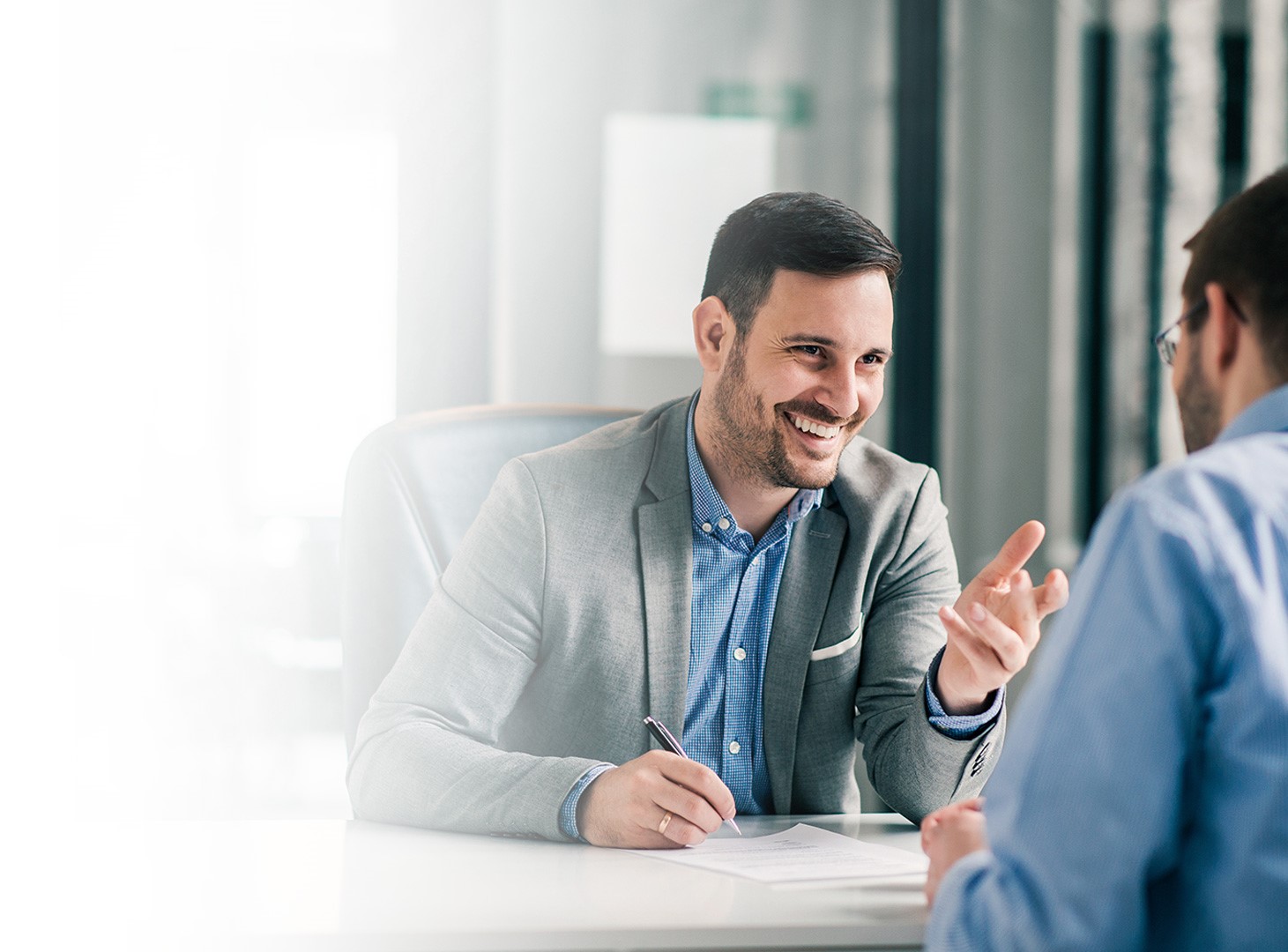 So punkten Sie in der 
ersten Minute


Schon bei der Terminvereinbarung erzielen Sie schnell Aufmerksamkeit und können Ihre Kunden mit Ihrer Beratungskompetenz überzeugen.
Sie haben bei uns eine staatlich geförderte Altersvorsorge, eine RiesterRente, abgeschlossen. 

Diese ist nur dann optimal, wenn alle Fördermöglichkeiten vollständig ausgeschöpft werden.

Ihre RiesterRente sollte regelmäßig überprüft werden. Schnell ergeben sich Änderungen im Leben, die ein Nachbessern erfordern.Wann passt es denn nächste Woche …?
© Allianz 2023
4
Sie finden die Aktion in ACA
Zugangswege zu ACA: über Makler-Portal
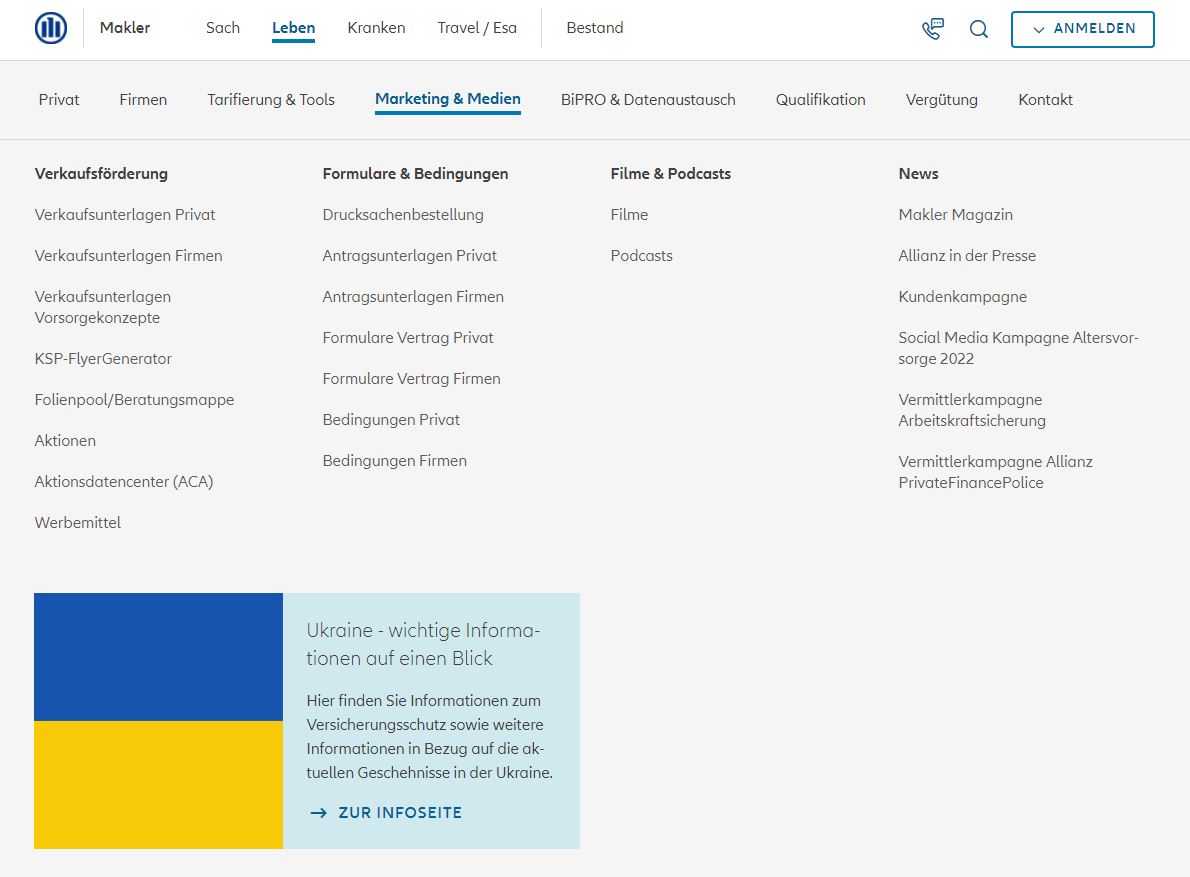 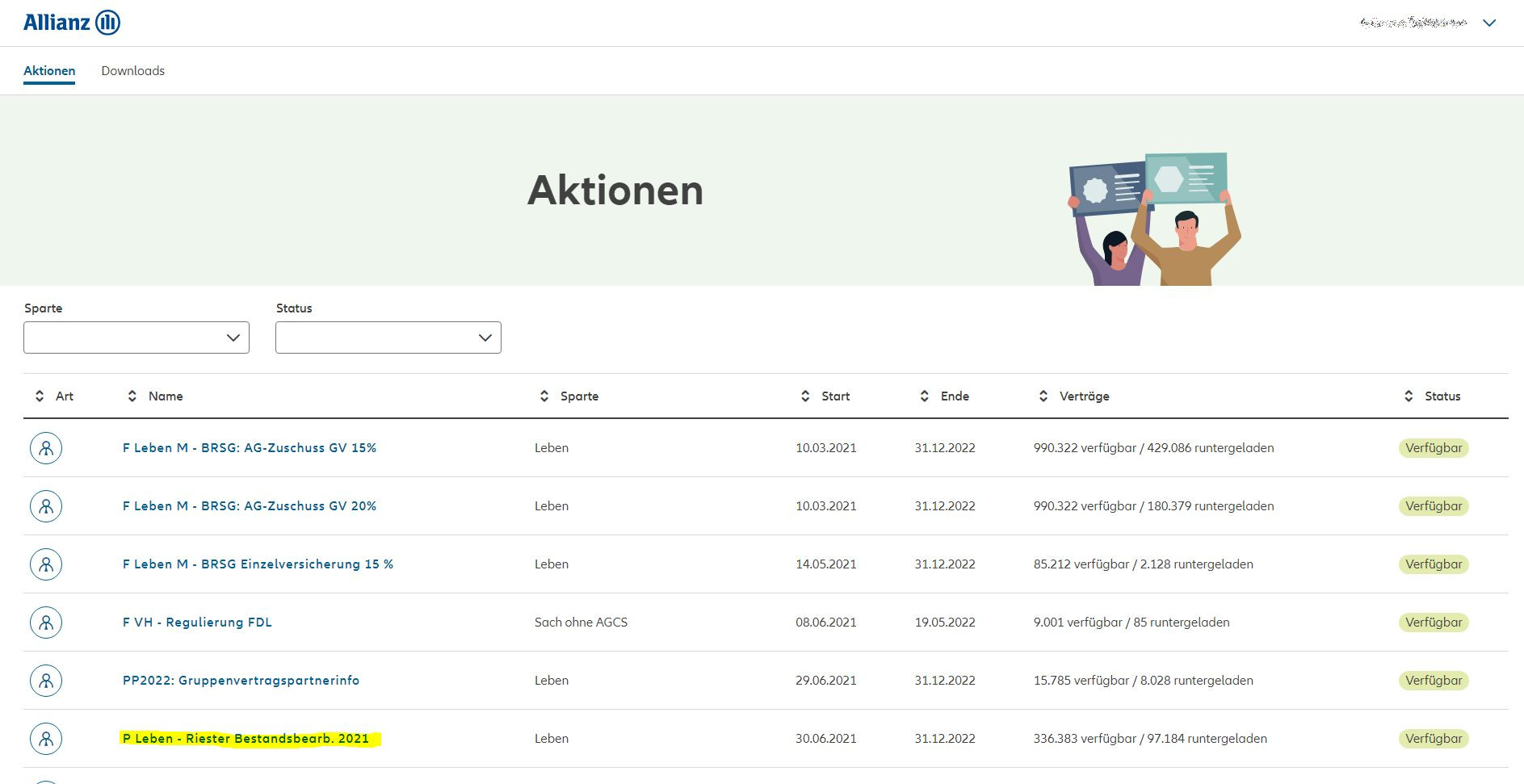 © Allianz 2023
5
Sortierfunktionen
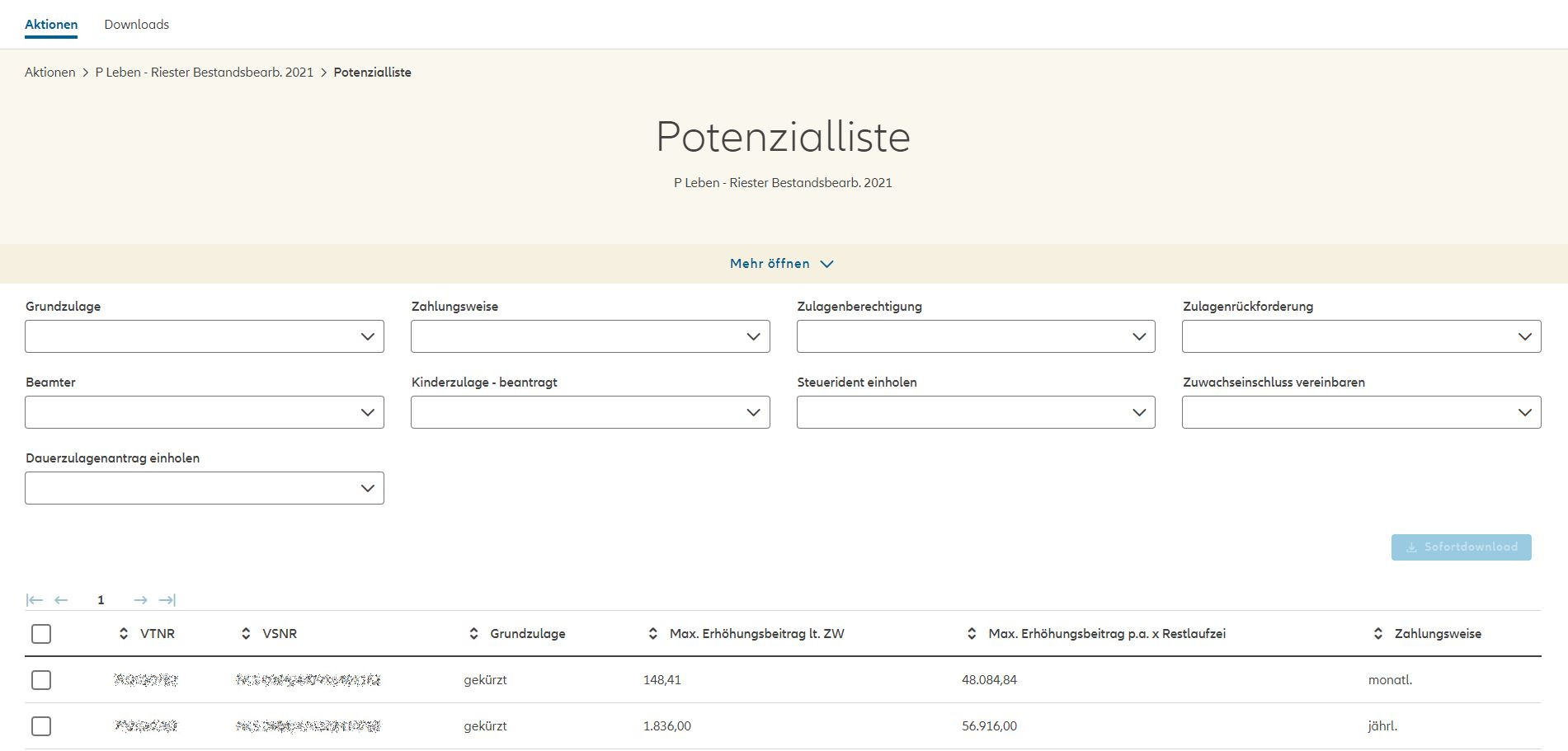 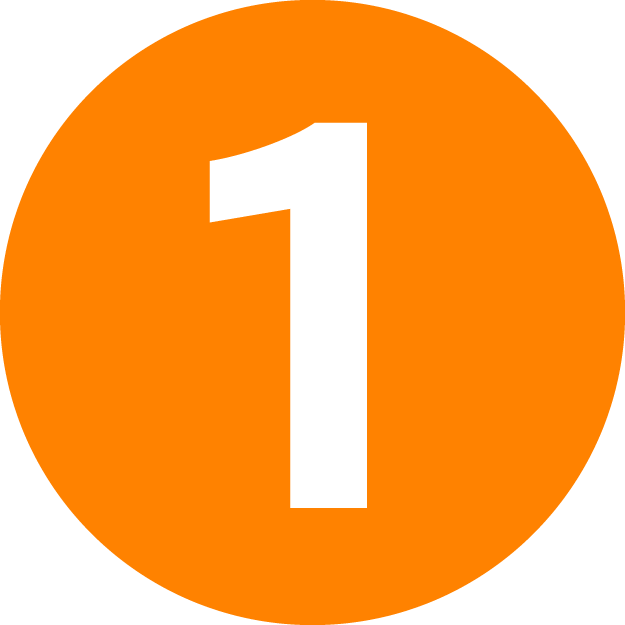 Sortierfeld 1: Grundzulage Die Ausprägungen sind „voll, gekürzt, keine, leer“. „gekürzt“ und „keine“ signalisieren Handlungsbedarf/ leer entspricht keine Info vorhanden - eine Vertragsüberprüfung wird empfohlen.
Sortierfeld 2: Max. Erhöhungsbeitrag lt. ZWAusgewiesen wird der Betrag lt. ZW, der noch fehlt bis zum Höchstbeitrag (2.100 EUR abzüglich Zulagen und bisherigem Eigenbeitrag).
Sortierfeld 3: Max. Erh.-beitrag p.a. x Restlaufzeit (= max. Erhöhungsbeitrag)Ausgewiesen wird der individuelle Wert (Differenzbetrag) in € je ZW x tatsächliche Restlaufzeit (in Jahren).
Sortierfeld 4: Zahlungsweisemonatlich (monatl.), vierteljährlich (vierteljährl.), halbjährlich (halbjährl.), jährlich (jährl.), Einmalbeitrag (Einmalbetr.), ohne Beitragszahlung (ohne Beitrz.)
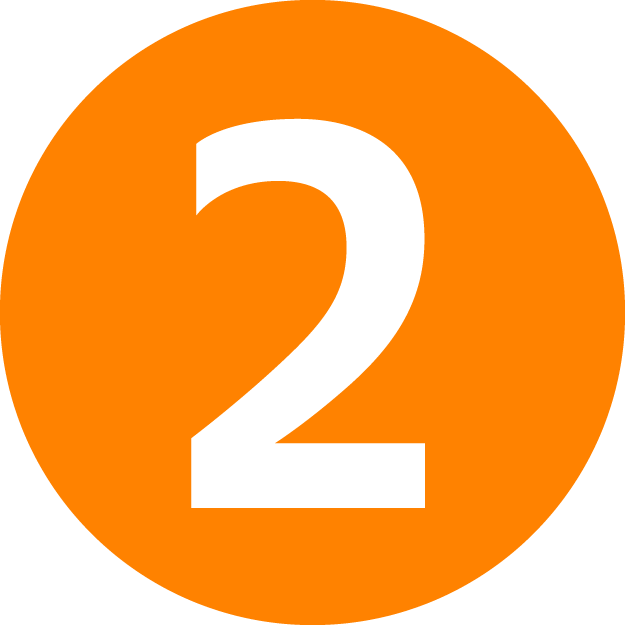 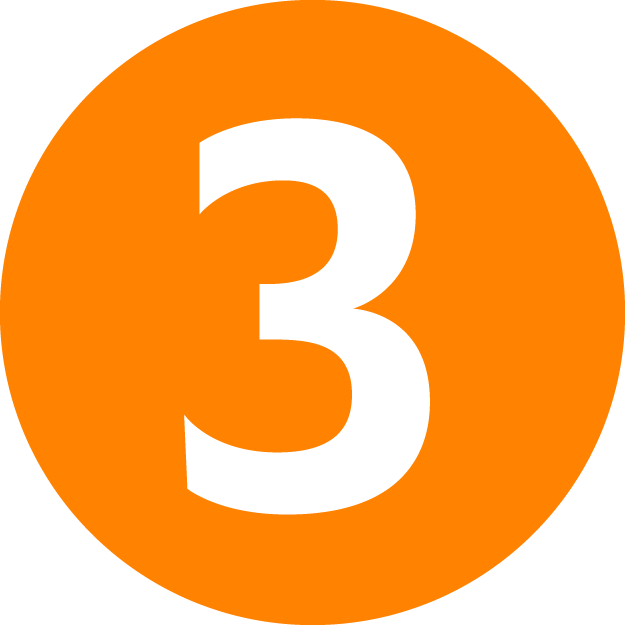 © Allianz 2023
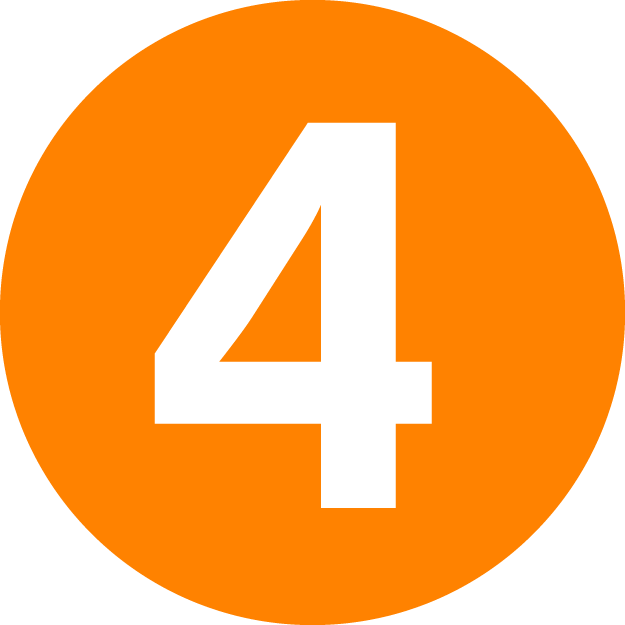 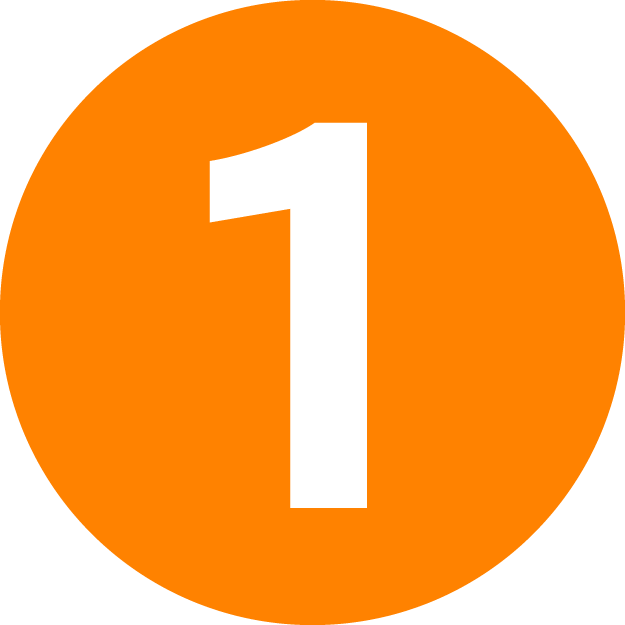 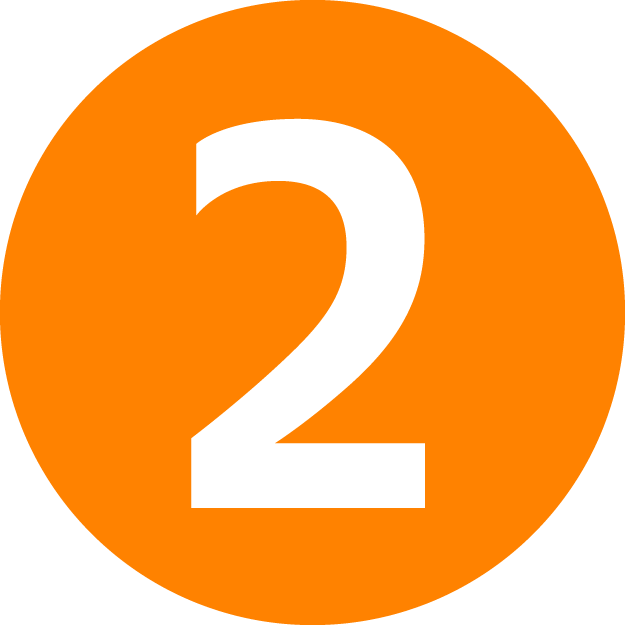 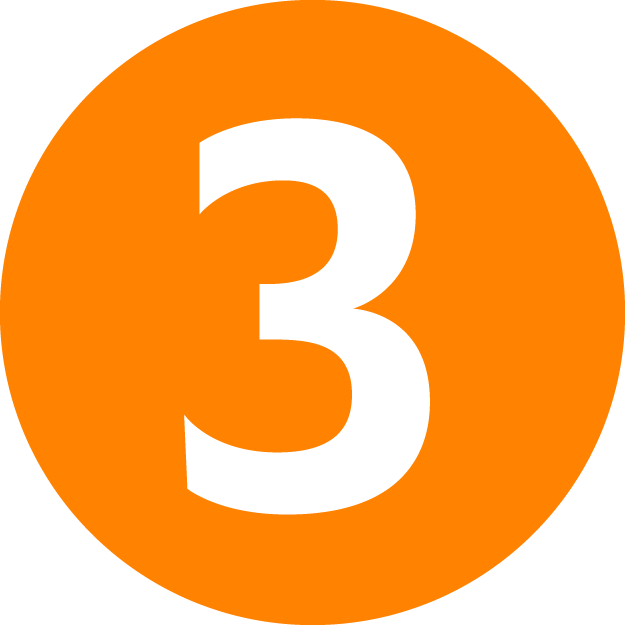 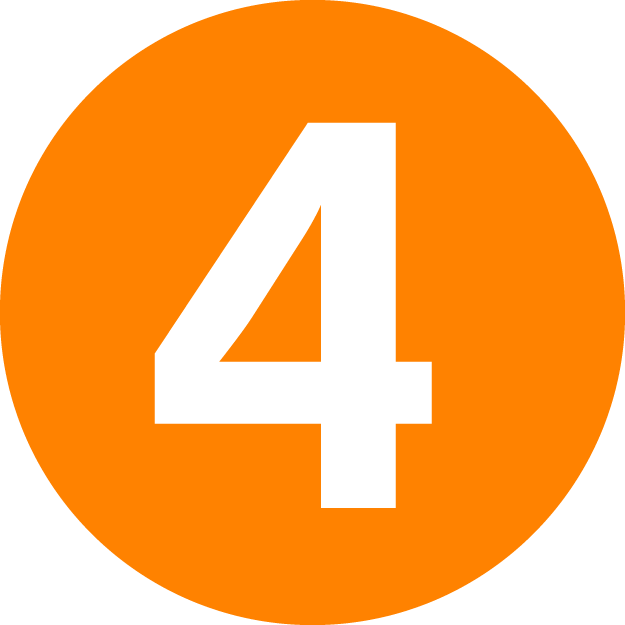 Sie können die Felder         und          sortieren als auch filtern.
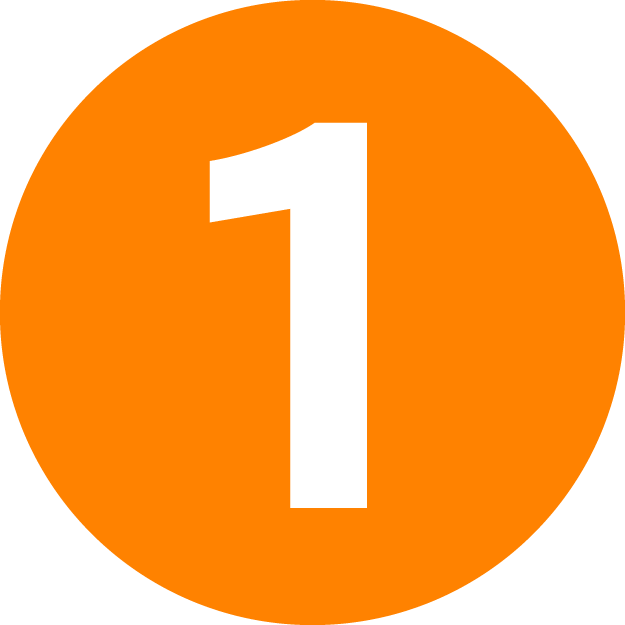 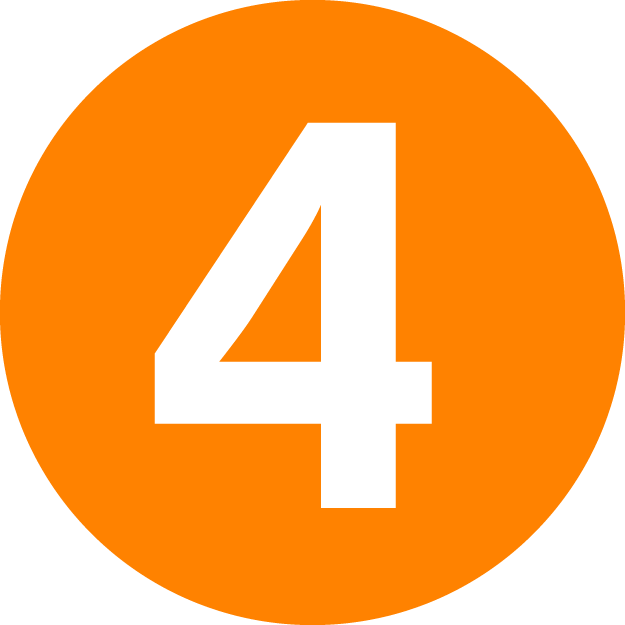 6
Filterfunktion - Bearbeitungsschritte
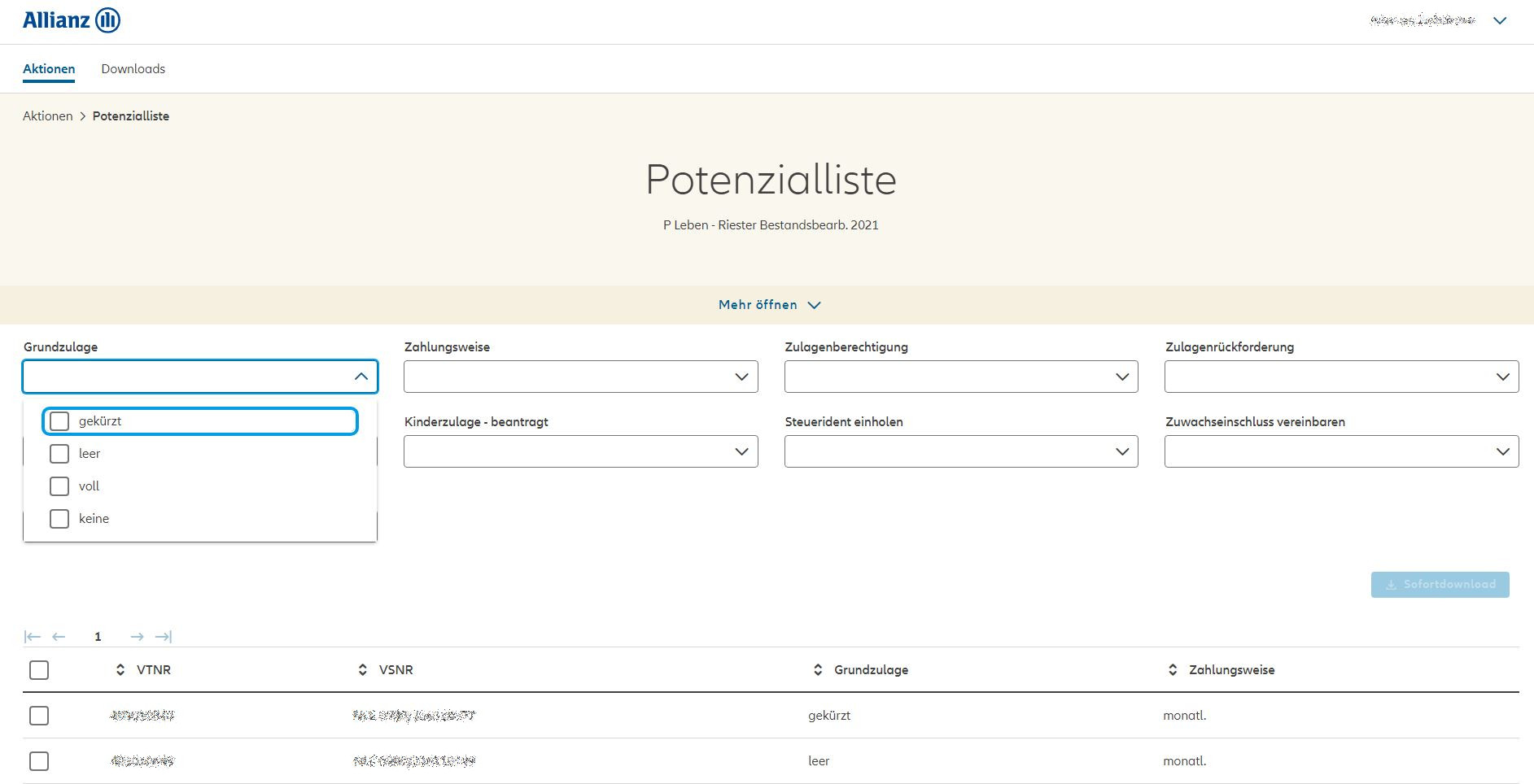 Nutzen Sie die Filterfunktion, um Ihr Kundenpotenzial für die Bearbeitung besser einzugrenzen.

Filter setzen/verlassen: 
anklicken – es können beliebig viele Filter gesetzt und miteinander kombiniert werden 

Filter-Box/Drop-Down anklicken: Filterkriterien werden sichtbar und können (auch mehrere) ausgewählt werden. 
Wichtiger Hinweis zur Steuer-ID:

Seit 2020 ist neben der Steuer-ID des Ehegatten auch die der Kinder zwingend erforderlich.

Bei folgenden Konstellationen ist die Aufnahme im Filterfeld „Steuerident einholen“ vorgesehen:

 Steuer-ID fehlt/ist falsch
 Steuer-ID Ehegatte fehlt/ist falsch
 Steuer-ID Kind(er) ist falsch
 Geburtsdatum und Steuer-ID Kind(er) stimmen nicht überein
 Mehrere Kinder, und Steuer-ID von einem oder mehreren Kindern fehlt
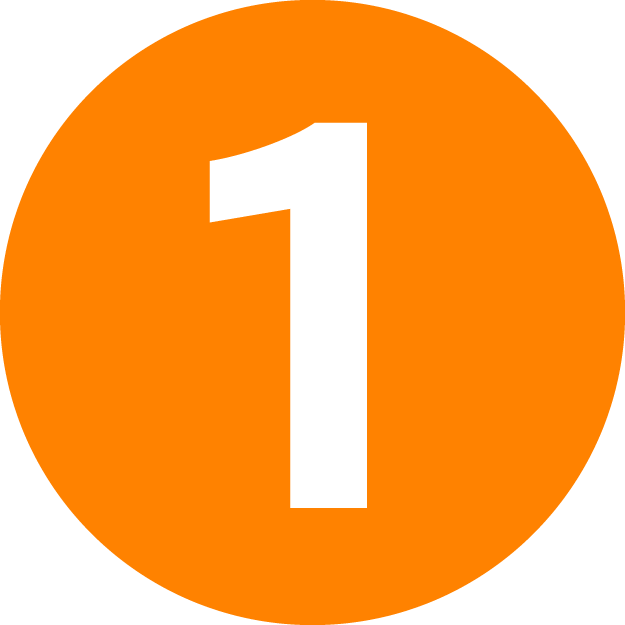 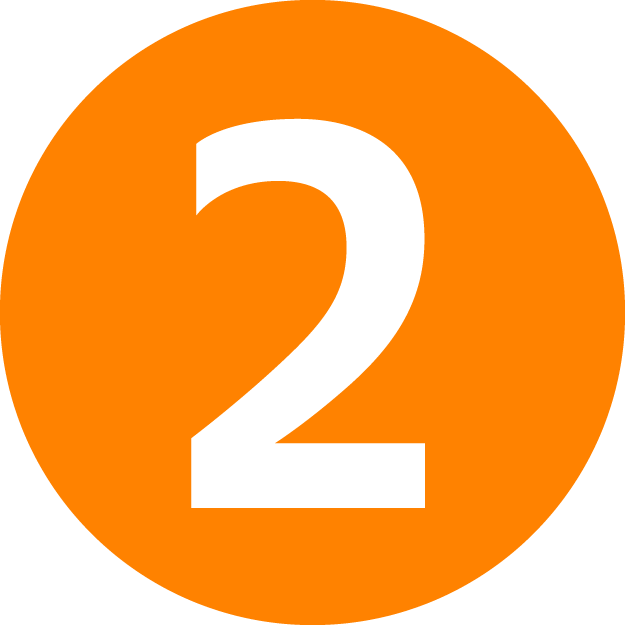 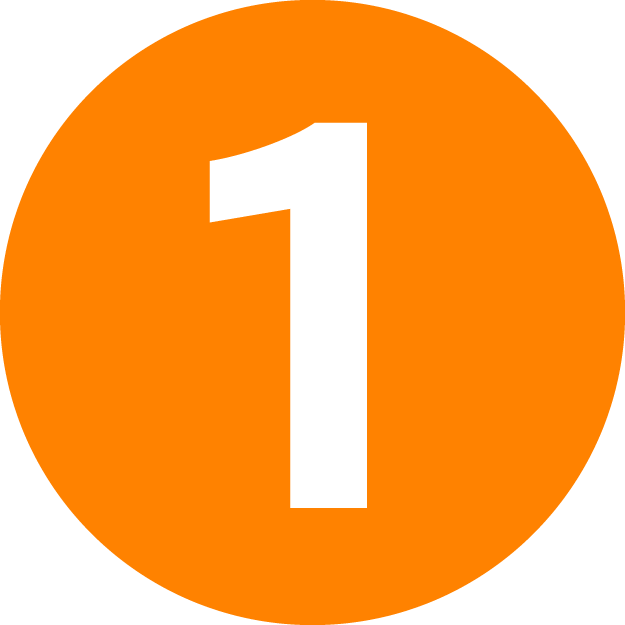 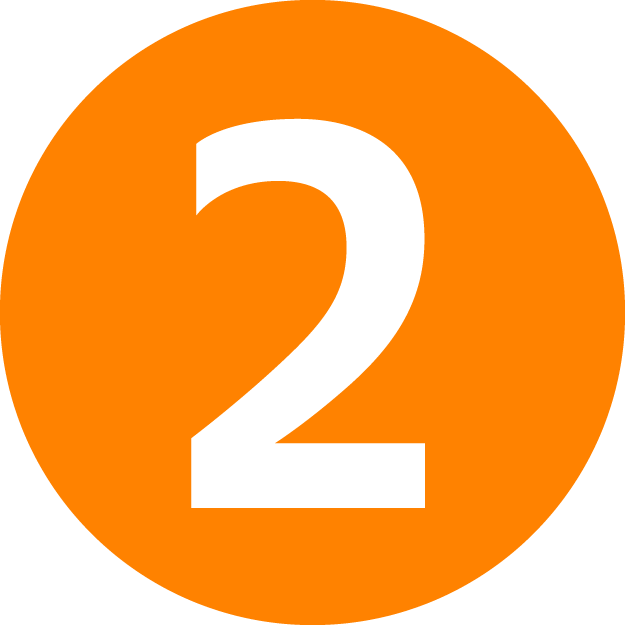 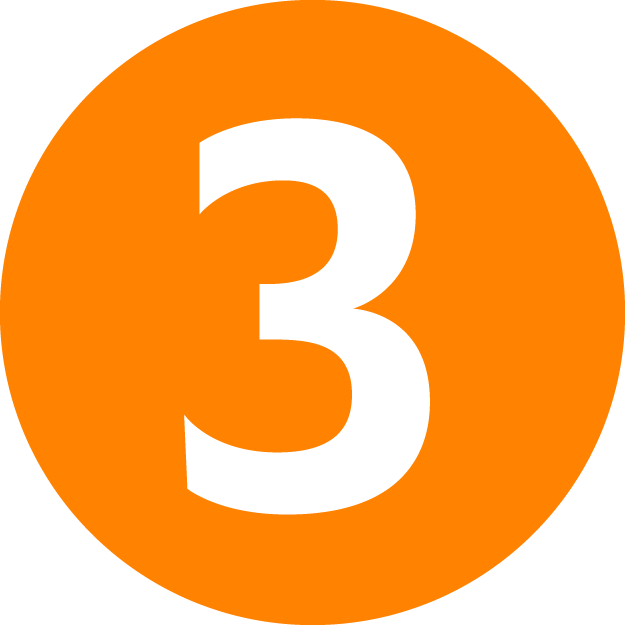 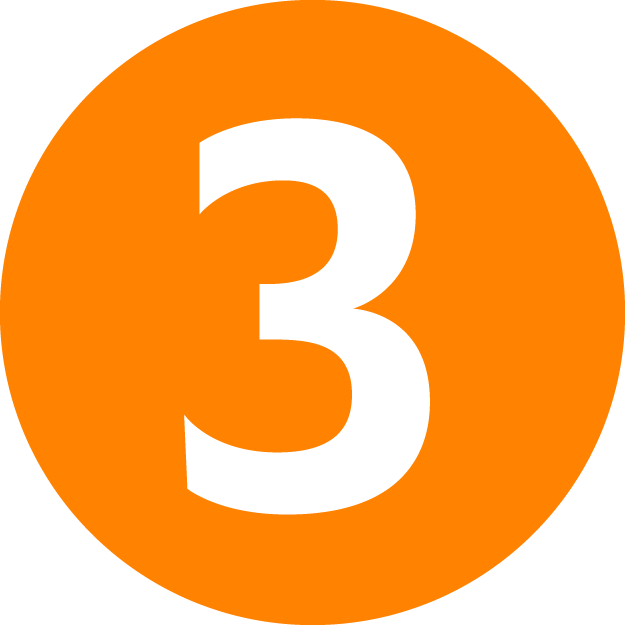 © Allianz 2023
7
Filterfelder und Filterausprägungen
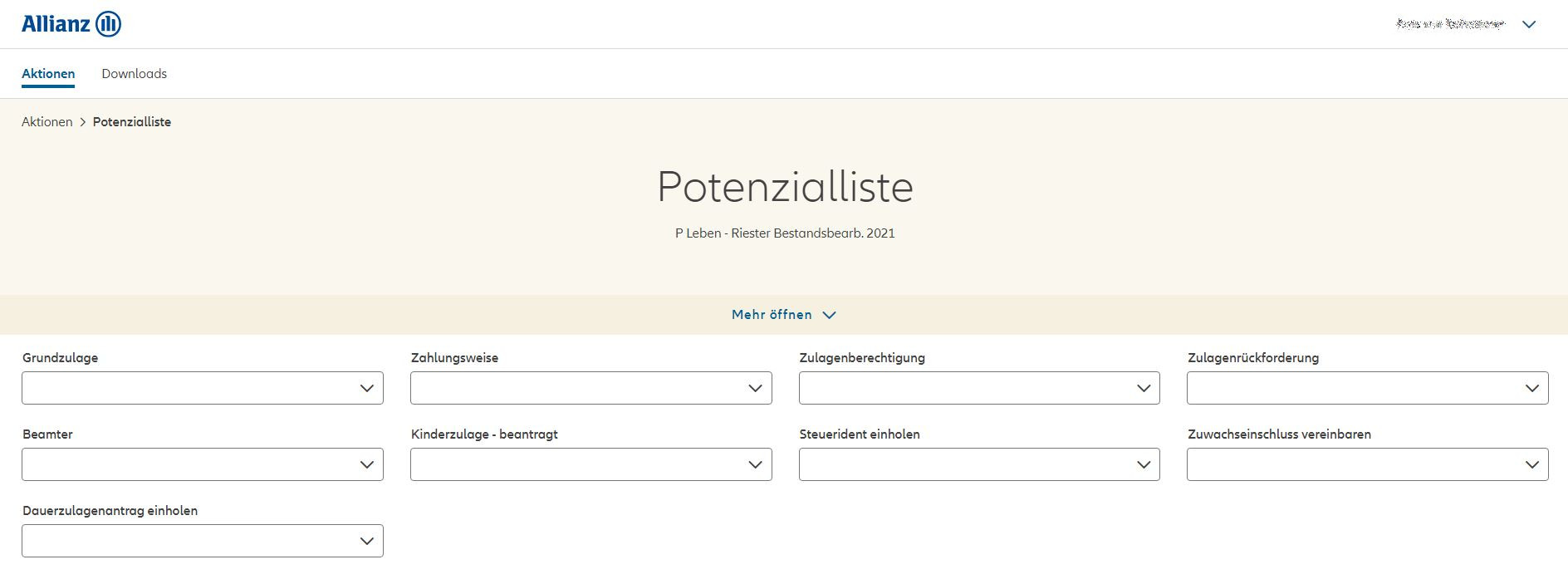 © Allianz 2023
Filterfeld: GrundzulageFiltermöglichkeit: voll, gekürzt, keine, leer
Filterfeld: BeamterFiltermöglichkeit: Ja, Nein, Leer
Filterfeld: Dauerzulagenantrag einholenFiltermöglichkeit: Ja, Nein
Filterfeld: ZahlungsweiseFiltermöglichkeit: monatlich (monatl.), vierteljährlich (vierteljährl.), halbjährlich (halbjährl.),  jährlich (jährl.), Einmalbeitrag (Einmalbeitr.), ohne Beitragszahlung (ohne Beitrz.)
Filterfeld: Kinderzulage - beantragtFiltermöglichkeit: Individueller Wert (Ausprägung gemäß Kundenbestand von 0 bis 15 möglich)
Filterfeld: ZulagenberechtigungFiltermöglichkeit: mittelbar / unmittelbar / leer
Filterfeld: Steuerident einholenFiltermöglichkeit: Ja, Nein
Filterfeld: ZulagenrückforderungFiltermöglichkeit: Ja, Nein
Filterfeld: Zuwachseinschluss vereinbarenFiltermöglichkeit: Ja, Ja (inaktiv), Nein
8
Riester-Formular – Überblick
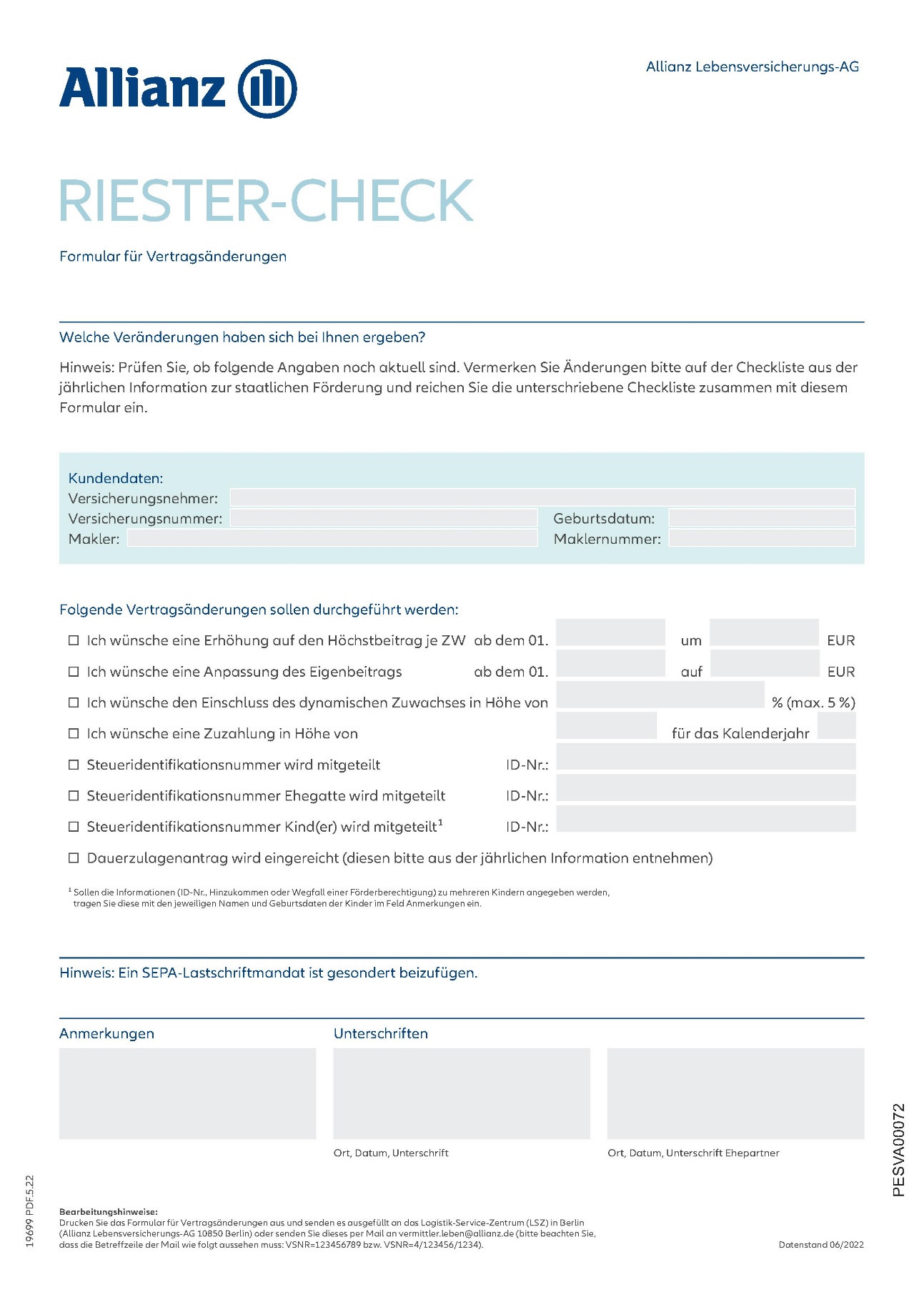 Erläuterungen
Ich wünsche eine Erhöhung auf den Höchstbeitrag je ZW:
Hier wird der Betrag eingetragen, um den der Kunde seinen aktuellen Beitrag erhöhen muss, damit der Höchstbeitrag bezahlt wird.

Ich wünsche eine Anpassung des Eigenbeitrags:
Zur Berechnung des Eigenbeitrags steht Ihnen das Formular „Berechnungsblatt des Mindesteigenbeitrags zur Allianz Riester Rente“ zum Download im Maklerportal zur Verfügung.

Steuer-IDs:
Für die Antragstellung und Auszahlung sind die Steuer-IDs aller zulagenberechtigten Personen (Versicherungsnehmer, Ehegatten, Kinder) erforderlich. Sollte eine dieser Steuer-IDs fehlen, melden Sie diese bitte nach.

Bei folgenden Konstellationen (Steuer-ID Kind/er) ist die Aufnahme im Filterfeld vorgesehen:
Steuer-ID Kind(er) ist falsch
Geburtsdatum und Steuer-ID Kind(er) stimmt nicht überein
Mehrere Kinder, und Steuer-ID von einem oder mehreren Kinder fehlt

Hinweis: Da Vertragsänderungen auch umfangreichere Mitteilungen nach sich ziehen können (Beispiel Zugang eines Kindes – neben Geburtsdatum auch Steuer-ID, zuständige Familienkasse und Kindergeld-Nr.) empfehlen wir ergänzend die Checkliste aus der jährlichen Information mit einzusenden.
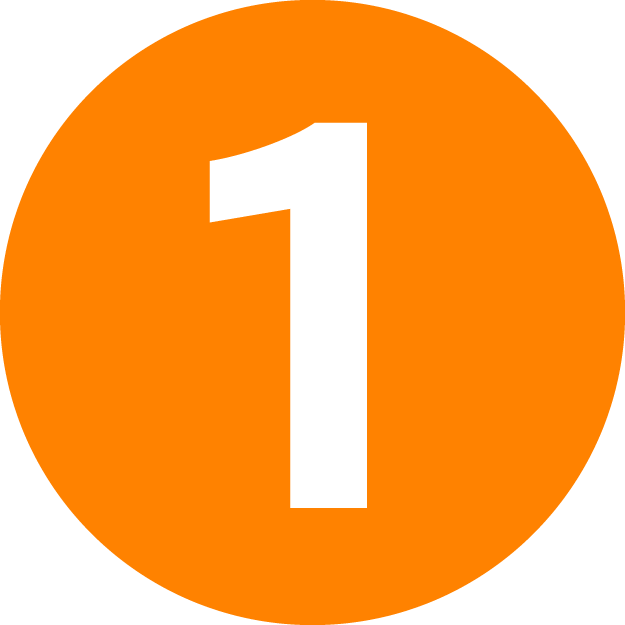 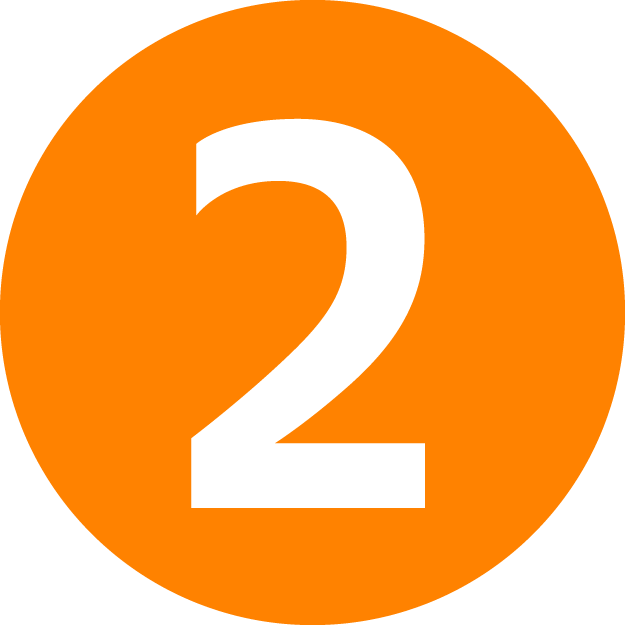 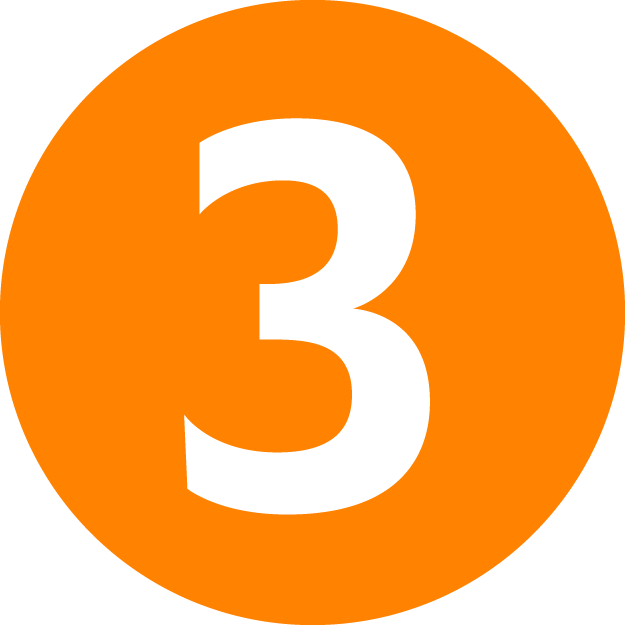 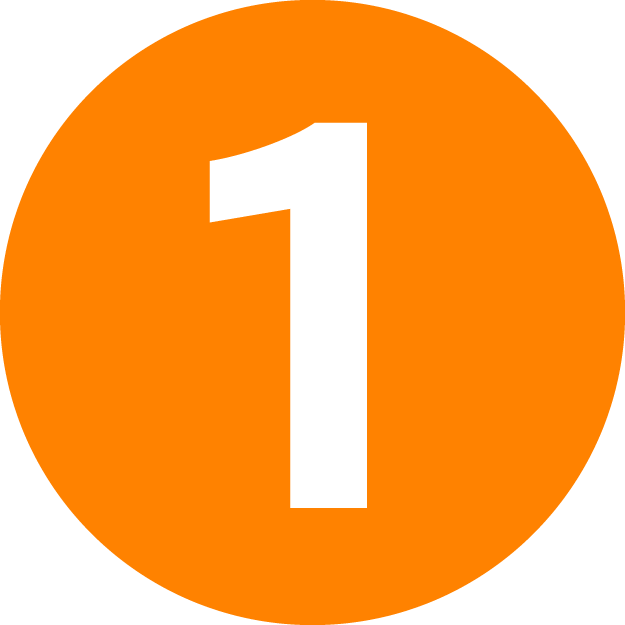 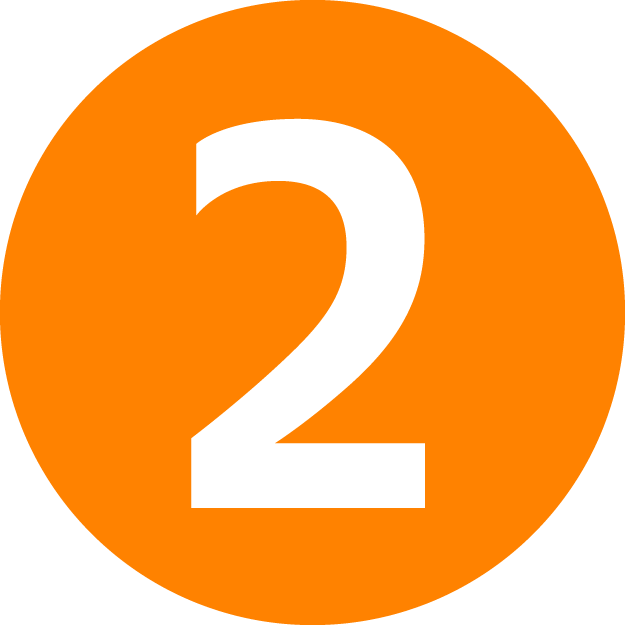 © Allianz 2023
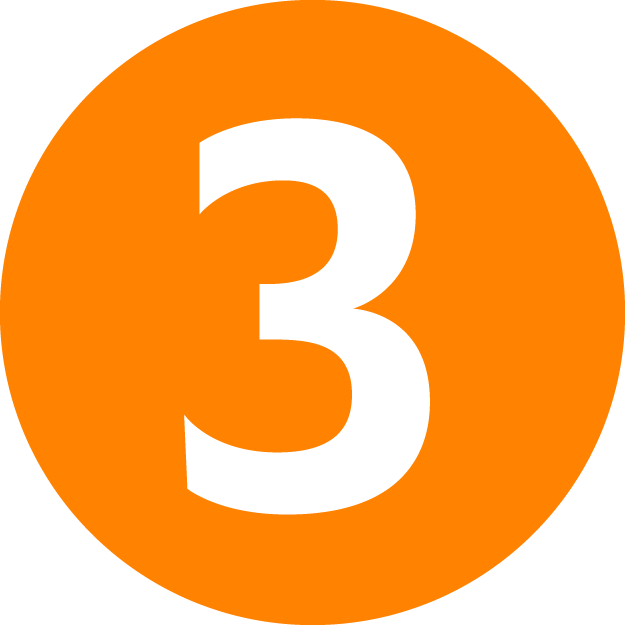 9
Aktionsunterlagen/Formulare
Aktionsunterlagen im Maklerportal (Link)
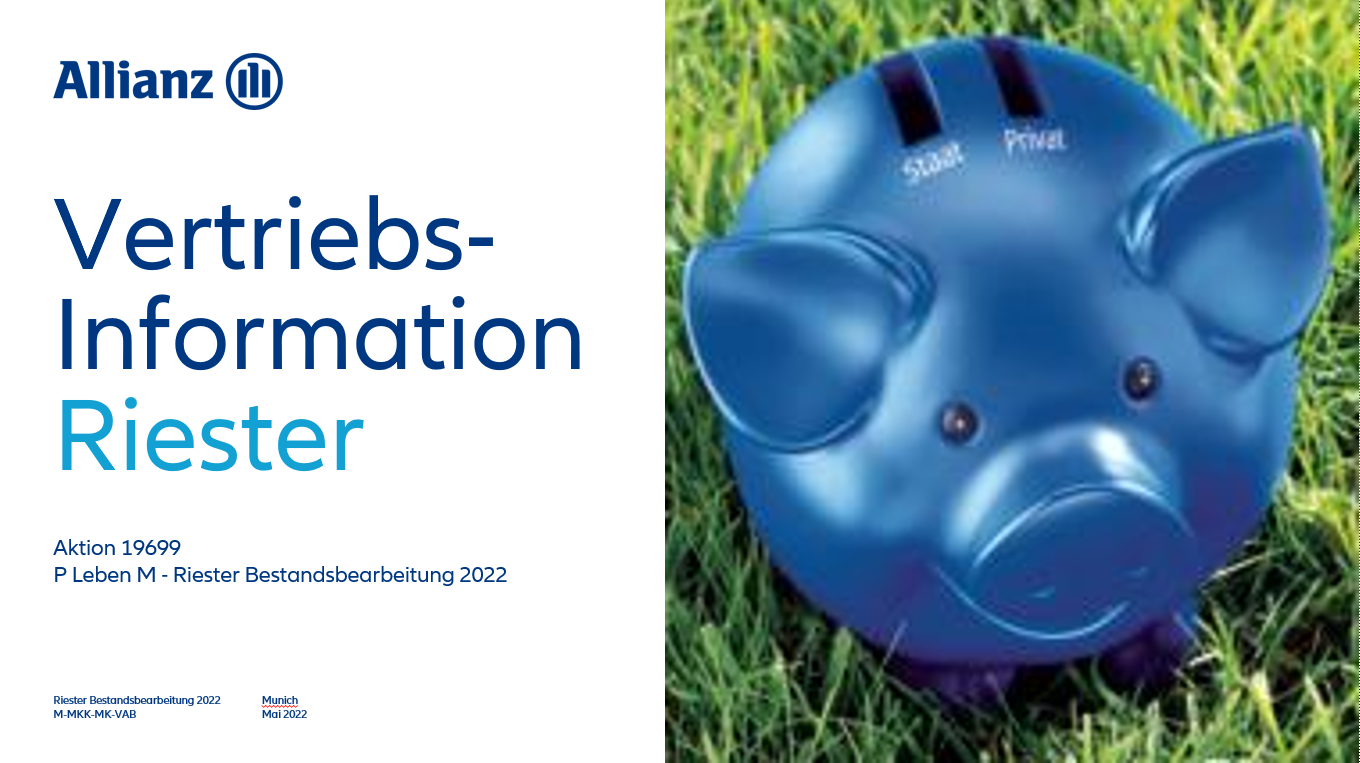 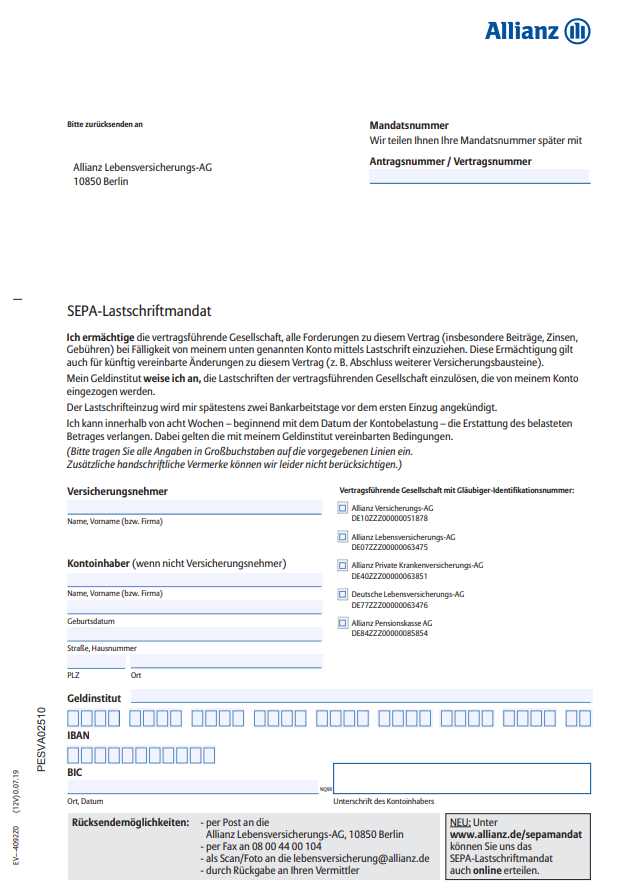 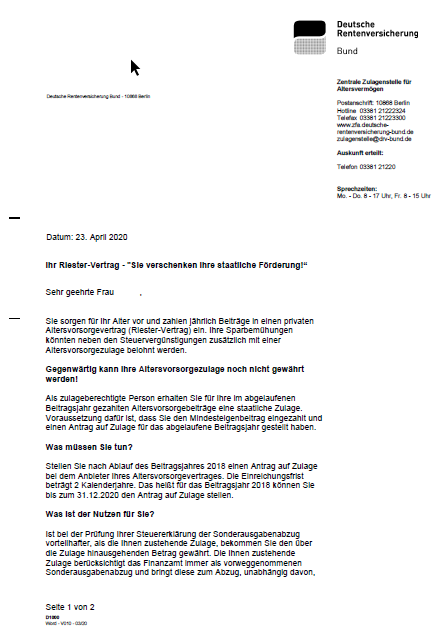 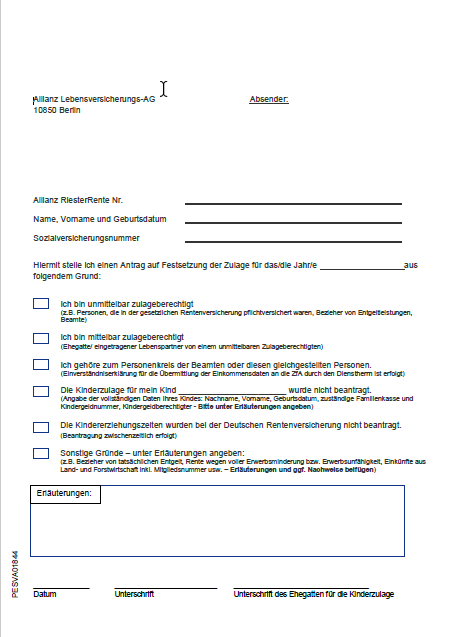 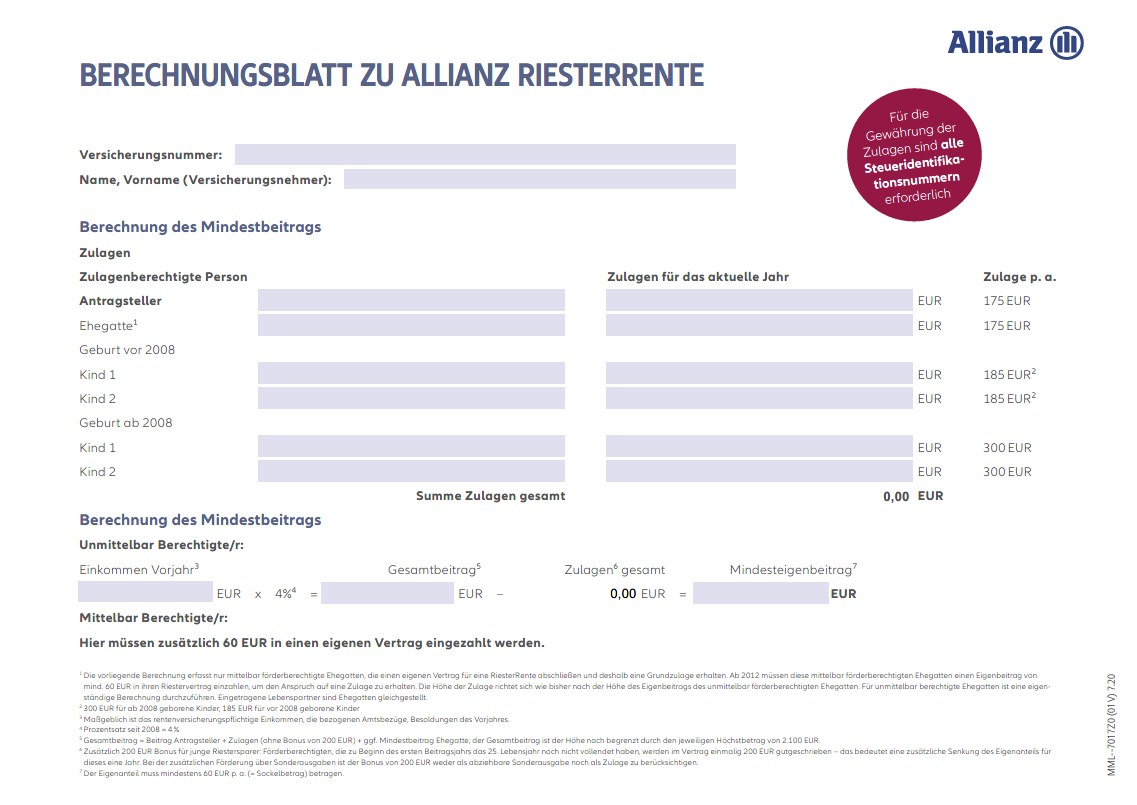 Berechnungsblatt Eigenbetrag
Vertriebs-Info
Infoschreiben Zulagenantrag
Antrag Festsetzung Zulage
SEPA-Lastschriftmandat
© Allianz 2023
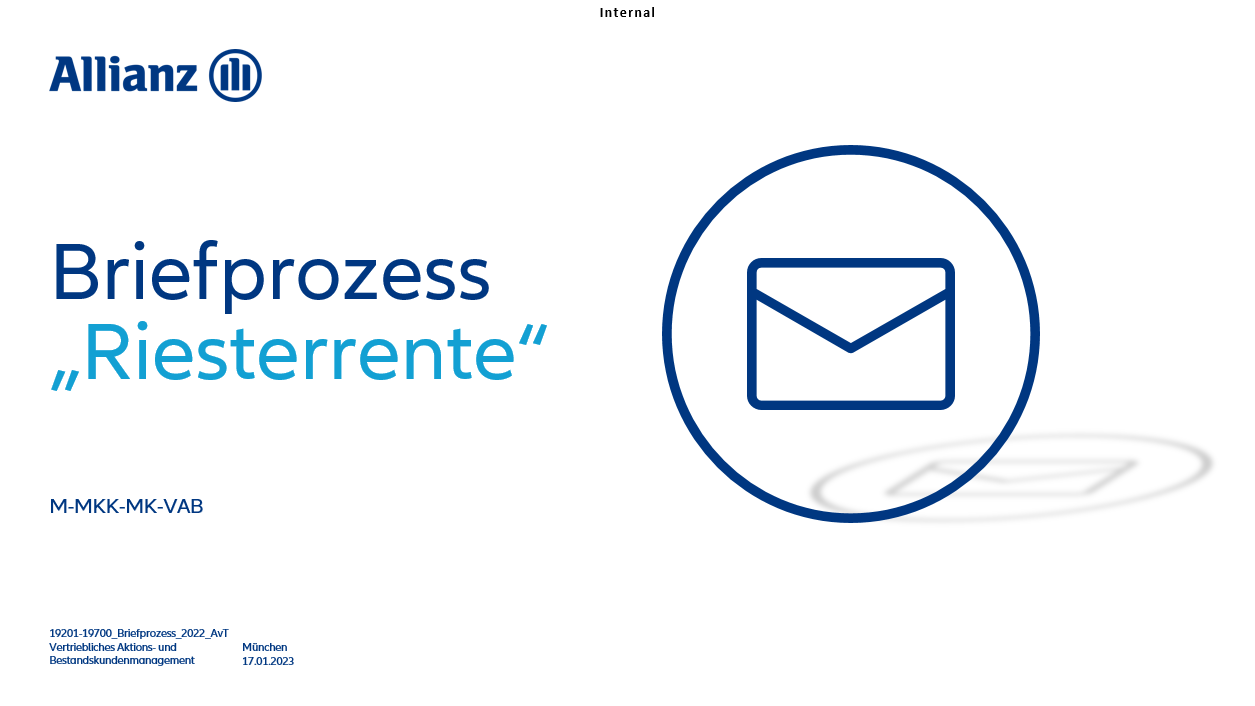 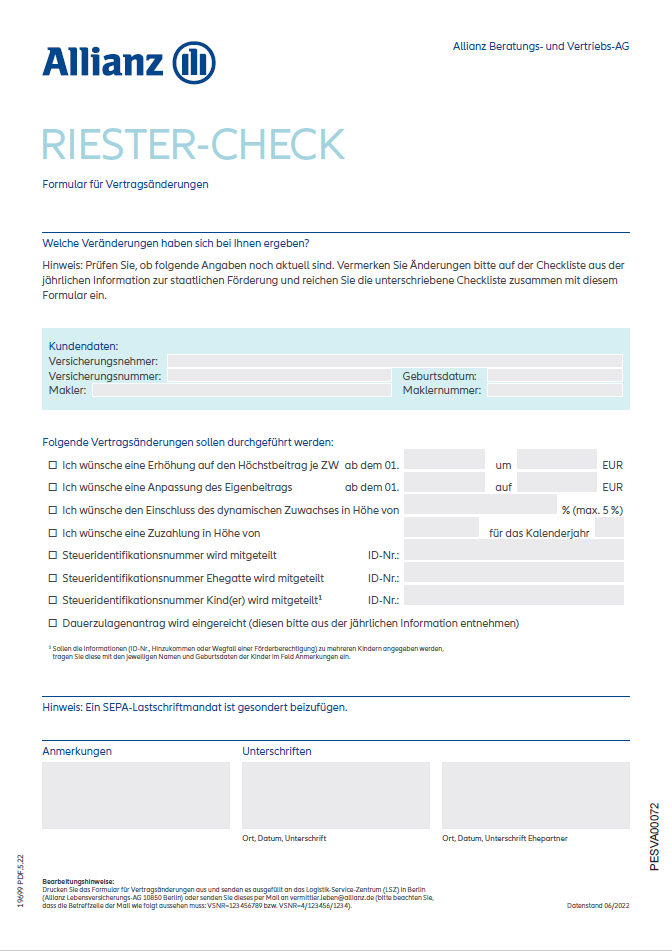 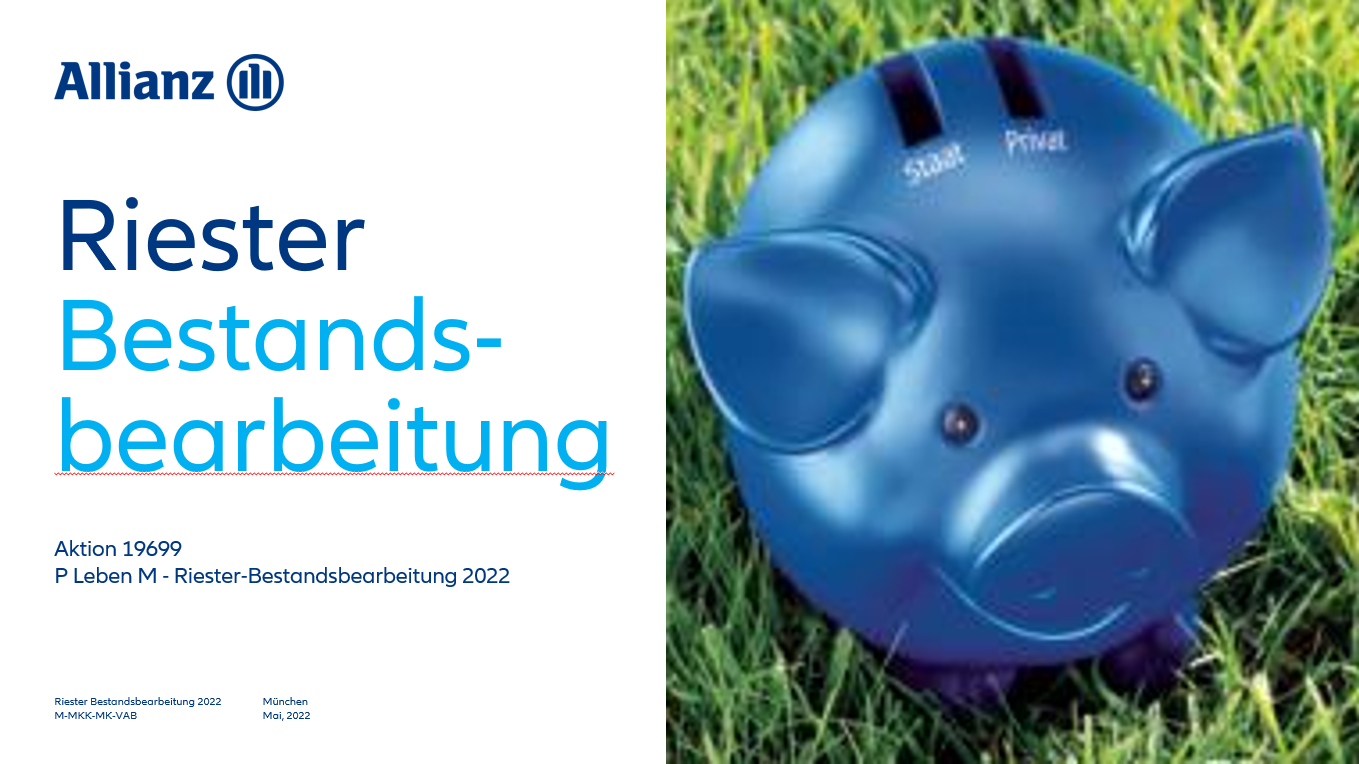 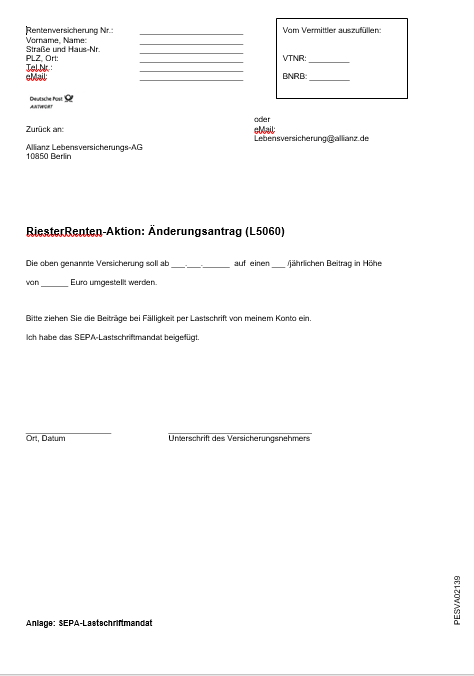 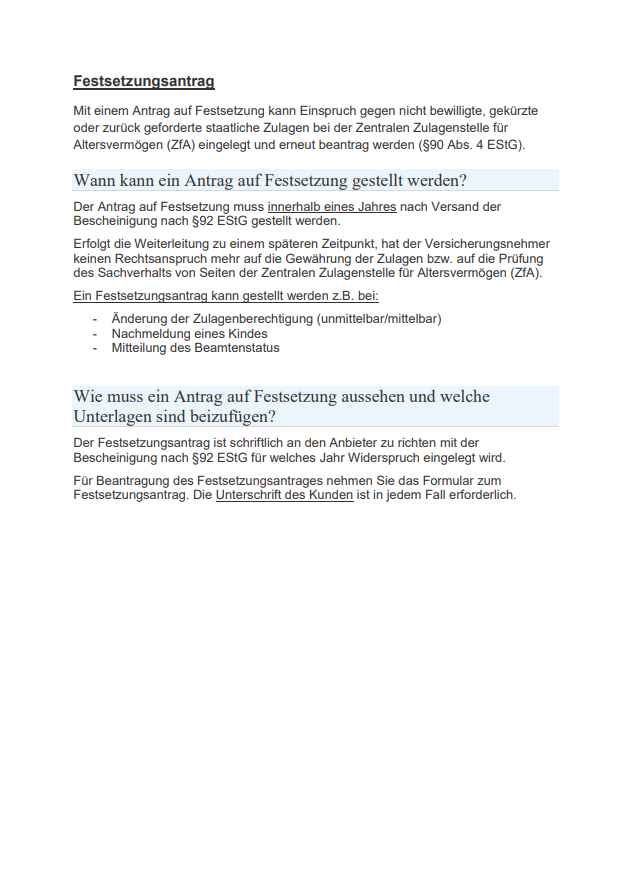 Foliensatz Bestandsbetreuung
Briefprozess Riester
Riester-Formular
AANW Festsetzungshilfe
Umstellungsformular
10
Informationen zum Datenschutz
Briefe an Bestandskunden mit werblichem Inhalt erfordern keine explizite Einwilligung des Kunden. Jedoch können Kunden postalischer Werbung widersprechen. Ein solcher Widerspruch führt zum Ausschluss bei künftigen Werbeaktionen. Kunden, die einen solchen Werbewiderspruch bereits vermerkt haben, werden aus der Aktion ausgeschlossen. 

Werbewidersprüche, die Kunden Ihnen gegenüber aussprechen, bitte immer an werbewiderspruch@allianz.de senden, da nur so die Eintragung eines umfassenden Werbewiderspruchs in den zentralen Systemen sichergestellt ist. 


	Bitte prüfen Sie vor einer Kontaktaufnahme Ihres Kunden per Telefon oder per E-Mail 		immer, ob eine gültige Werbeeinwilligung des Kunden vorliegt oder ob er bei Ansprache 	über Brief eine Werbesperre hinterlegt hat.
© Allianz 2023
11
Alles startklar für Ihren Erfolg!
Worauf warten Sie noch?


Sie brauchen nur noch loszulegen und mit Ihren Kunden 
Termine zu vereinbaren.

            Wir wünschen Ihnen viel Erfolg bei der Beratung Ihrer Riester-Kunden!
© Allianz 2022
12
Worauf warten sie noch?Alles startklar für ihren Erfolg!
Viel Erfolg mit der Riester-Bestandsbearbeitung!
	Alle Kunden sind zum Aktionsstart in ACA erfasst. Sie brauchen nur noch loszulegen und Termine 	vereinbaren.

Weitere Informationen für Ihre Aktionsbearbeitung & Kundenansprache:
Produktseiten Riester im Makler-Portal
Informationen im ACA
Makler-Portal-Seite                                                            zur Aktion
Alle Produkt-Informationen zur Riester-Rente auf einen Blick:

 Link
Vielfältige Informationen zur Zielgruppe, Aktionsbearbeitung sowie den Sortierkriterien für Ihre Priorisierungen

 Der Zugang erfolgt über das Makler-Portal
Unterstützende Unterlagen wie 
Vertriebsinfo zur Aktion
Bedienungsanleitung zur Riester Bestandsbearbeitung
Formulare und Verkaufshelfer
 Link
© Allianz 2022
13